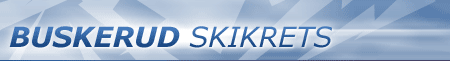 Oppsummering Samlinger 2021
18. – 22. juni (Skjolden / Sognefjellet)
40 junior og senior (Sognefjellshytta)
Sondre Eriksen, Krister Sørgård, Pål Gunnar Mikkelsplass 
60 ungdom og foresatte (Skjolden)
Frank Herheim, Arne Sand, Anne Håvi, Anders Embergsrud
19. – 22. august – Vikersund (kun senior)
18 utøvere
Sondre Eriksen, Krister Sørgård

9. – 12. september – Oset Høyfjellshotell(kun senior)
10 utøvere
Sondre Eriksen
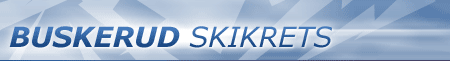 Oppsummering Samlinger 2021
2. – 6. oktober - Vikersund
24 junior og senior
Sondre Eriksen, Krister Sørgård, Pål Gunnar Mikkelsplass 
45 ungdomsløpere 
Frank Herheim, Mia F Thorvaldsen, Anne Håvi, Anders Embergsrud
11. – 14. november - Geilo
31 junior og senior
Sondre Eriksen, Krister Sørgård, Pål Gunnar Mikkelsplass 
47 ungdomsløpere 
Frank Herheim, Mia F Thorvaldsen, Anne Håvi, Anders Embergsrud
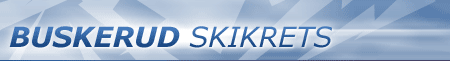 Oppsummering Samlinger 2021
Senior
Senior løpere har hatt tilbud om 22 samlingsdøgn
Samme trenere på alle samlinger 
Junior
Junior løpere har hatt tilbud om 14 samlingsdøgn
Samme trenere på alle samlinger 
Ungdom
Ungdoms løpere har hatt tilbud om 12 samlingsdøgn
Samme trenere på alle samlinger (2 kvinnelige trenere)